Slezská města
Paczkow
„slezské Carcassonne“
Založeno 1254
Součást niského knížectví
Středověké kamenné hradby
Kostel sv. Jana Evangelisty – 14. století
Lehnice
Knížecí sídlo od r. 1163
Piastovský hrad
Katedrála sv. Petra a Pavla (14.století)
Bitva u Lehnice 1241
Scultetův dům, U křepelčí klece – 16. století
Bitva u Lehnice 1241
Lehnice 1650
Katedrála sv. Petra a Pavla
Kostel Panny Marie
Nová radnice
Stará radnice
Piastovský hrad
U křepelčí klece
Olešnice
První zmínka 1189, městská práva 1255, později centrům knížectví
1492-1647 – ve vlastnictví Poděbradů
Kostel sv. Jana Apoštola
Částečně dochované renesanční domy, opevnění
Piastovský hrad/zámek
Olešnice ok. 1650
Rynek a radnice
Radnice
Zámek
1923 korunní princ Vilém a princezna Cecilie
Kostel sv. Jana Apoštola
Vratislavská brána
Zbytky hradeb
Kostel nejsvětější Panny Marie
Břeh
První zmínka 1235, městská práva 1248
Zámek („slezský Wavel“)
Jezuitský kostel Povýšení sv. Kříže (pol. 18. st.)
Farní kostel sv. Mikuláše (přelom 14./15. st.)
Renesanční radnice a domy
Břeh 1839
Radnice
Piastovský hrad 1750
Ilustrace 18. století
Pol. 19. století
Kostel sv. Mikuláše
Gotický kostel, 14. století
Vznikl v letech 1370-1420, mistr Gunther (kostel sv. Máří Magdaleny, sv. Alžběty)
Poničen během války, pak rekonstruován
Kostel sv. Mikuláše
Kostel Povýšení sv. Kříže (1734-1739)
Rynek
Hlohov
Zmíněný už v kronice Dětmara z Merserburku (1010) – významné hradiště
V raném novověku významné pevnostní město
Takřka celé zničeno během druhé světové války
Knížecí hrad (13.st)
Kostel Nanebevzetí Panny Marie
Hlohov 17. století
Staré město
Radnice
Zbytky opevnění
Zámek
Kostel Nanebevzetí Panny Marie
Kostel sv. Mikuláše
Svídnice
Založena před rokem 1267 na místě starší osady, první zmínka 1243
Hl. město knížectví – od r. 1392 přímá držba českého krále
Mírový kostel (UNESCO 2001)
Kostel sv. Stanislava a Václava (1325)
Renesanční domy
Rodiště Marie Cunitz/Cunitie – raně novověká astronomka
Svídnice 1650
Kostel míru (postaven 1657)
Rynek
Radnice
Marie Cunitze (†1664)
Kostel sv. Václava a Stanislava
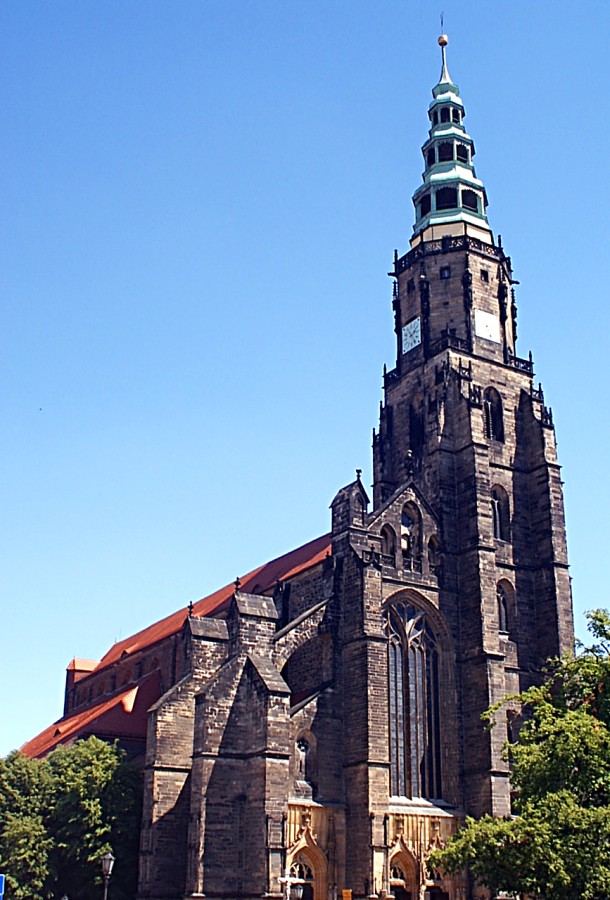 Stavba zahájena 1330 – podle legendy měl Bolek II. Svídnický položit osobně první kámen
Definitivně dokončena až 1546
Dnes centrum svídnické diezéce
Minsterberk (pl. Ziębice)
Minsterberk 1750
Bazylika sv. Jiřího Mučedníka
Radnice
Zbytky opevnění (13.-14.st.)
Pačkovská brána
Falkenberk
Otmuchov
Zámek
Opevnění
Kostel sv. Mikuláše a Františka Xaverského
Opole
Piastovská věž – pozůstatek tzv. Dolního Hradu, postaveném po r. 1211 na místě bývalého hradiště
Dolní hrad od r. 1532 chátral, v 19. století rozebrán
Horní hrad – zbořen kolem r. 1669
Radnice – přebudována v r. 1936 – vzor palác Vecchio ve Florencii
Františkánský klášter – pol. 13. st., náhrobky opolských Piastovců
Opole 1535
Opole 18. století
Piastovská věž
Radnice
Palác Vecchio, Florencie
Rynek
Kostel „na Hůrce“ – Panny Marie a sv. Vojtěcha
Těšín
Zámecký vrch – pozůstatky hradu, hranolová věž a rotunda sv. Mikuláše a sv. Václava (1180)
Opevnění
Kostel Nanebevzetí Panny Marie
Těšín 1640
Rotunda a piastovská věž
Kostel sv. Máří Magdaleny
Palác Larischů
Ratiboř
První zmínka 12. století – kronika Galla Anonyma
Kaple sv. Tomáše z Canterbury (pol. 13. st.)
Klášter dominikánů a kostel sv. Ducha (14. st.) – kaple sv. Ducha – hrobka ratibořských Přemyslovců – poslední Valentin Hrbatý, 1521
Kaple sv. Tomáše z Canterbury
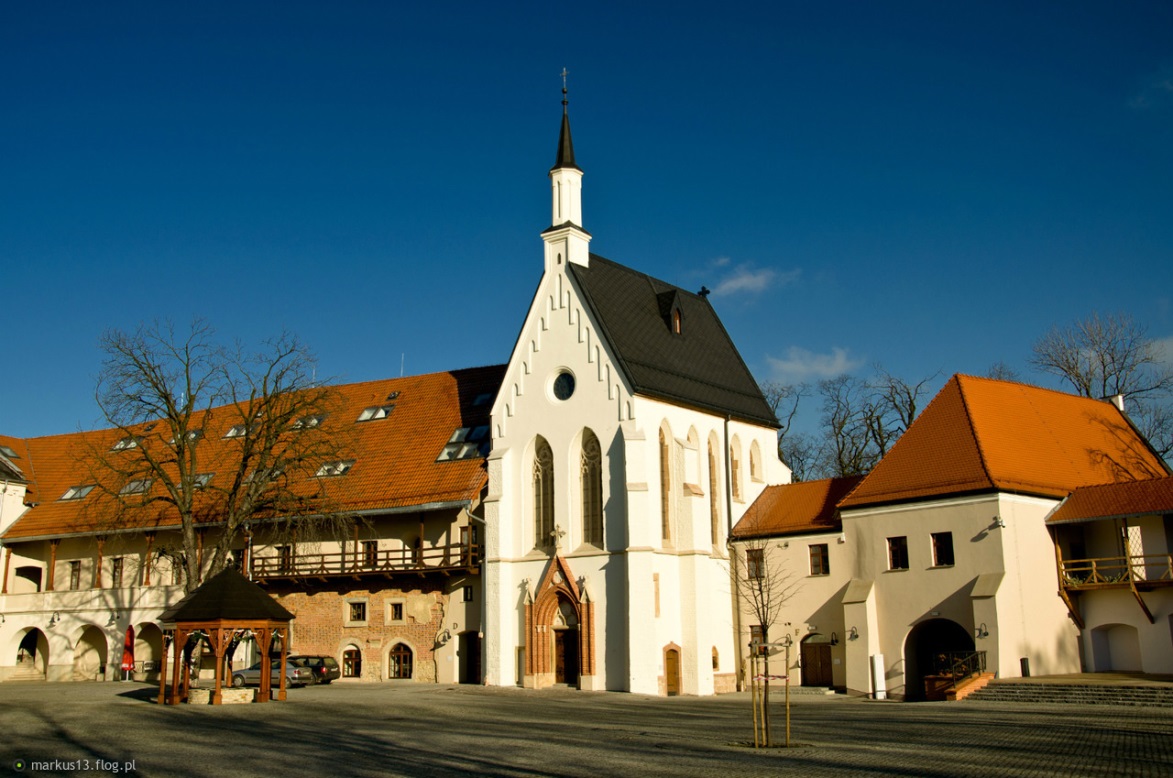 Zámek
Rynek
Kostel sv. Jakuba
Hlubčice (Glubczyce)
Původně město v opavském knížectví
Kostel Panny Marie (13.st.)
Radnice
Opevnění
Hlubčice 18. st.
Radnice 1732
Radnice 1945
Radnice 90.léta 20.st
Dnešní stav
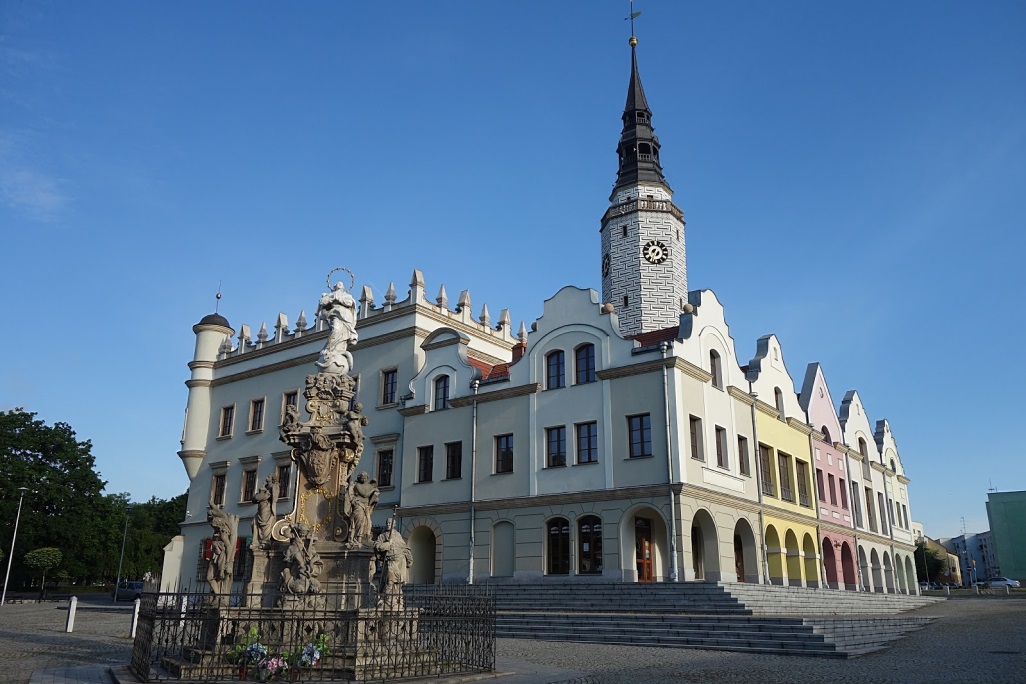 Synagoga
Opevnění
Františkánský klášter
Díky za pozornost!
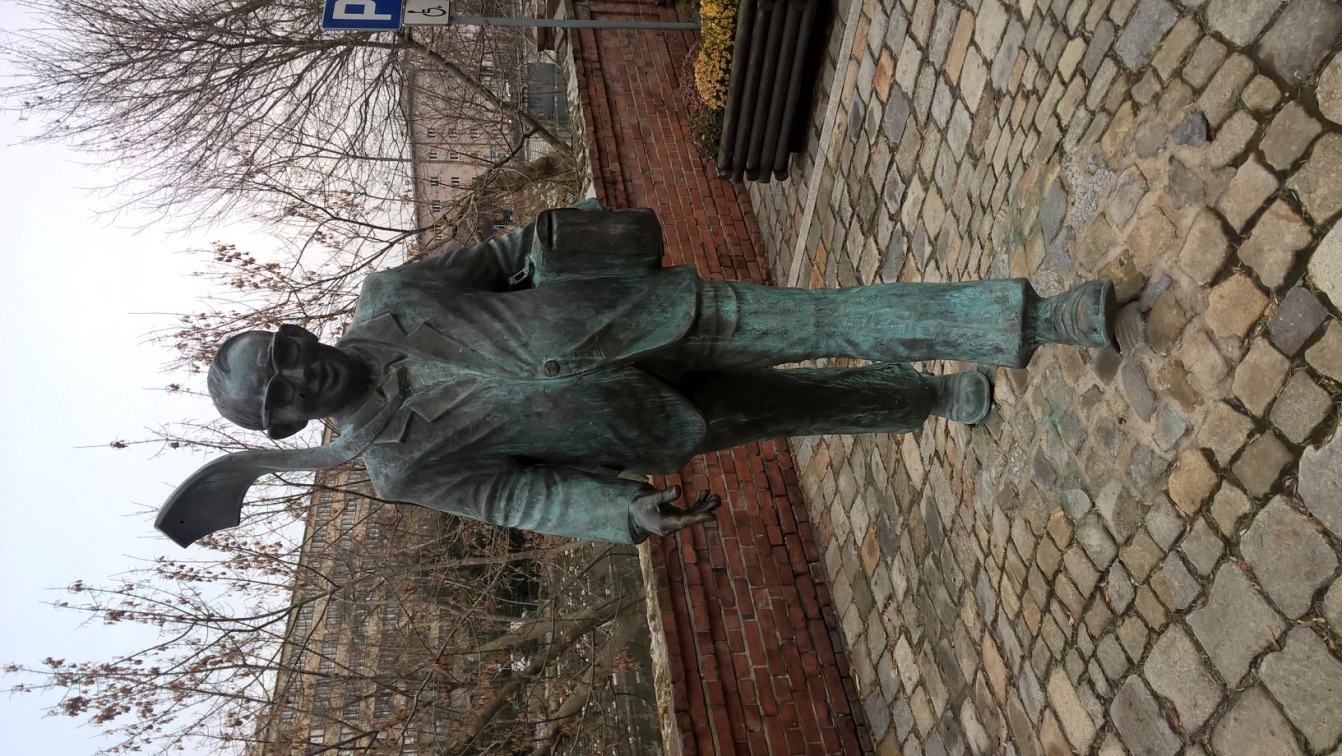